Application-Layer Protocols and Services
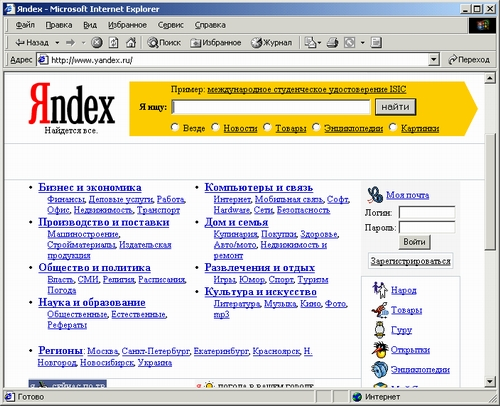 How Application-Layer Services Work
Networking of processes
the network address of a process is a pair
IP address : port number, for example, 127.0.0.1 : 80
the process accesses transport layer services:
TCP – a reliable data transfer service that establishes a logical connection
UDP – an unreliable but fast transfer service
Client side of the application (services)
Server side of the application (service)
Protocol
2
Reviewing a Service
Describing the service, we discuss:
how the client works
how the server works, specify the standard number of its port
protocol – the format and sequence of messages exchanged between the client and server
3
Examples of services and protocols
WWW (HTTP, 80; HTTPS, 443)
E-mail (SMTP, 25; POP3, 110; IMAP, 143)
DNS (DNS, 53)
FTP (FTP, 21,20)
Telnet (Telnet, 23); SSH (SSH, 22)
Clock synchronization (NTP, 123)
Transmitting media (RTSP, 554)
File sharing (SMB, 445)
4
Name Resolution Services
File hosts - file for static mapping of computer names and their ip-addresses;
Name Resolution Service NetBIOS and its implementation in Windows – WINS (Windows Internet Naming Service) 
File lmhosts - static mapping file NetBIOS- names and ip-addresses.
DNS (Domain Name System) - standard Internet name resolution service
5
Computer domain names
root
рф
arpa
ru
com
edu
org
ac
generic domains
country domains
in-addr
slon
ip6
sfedu
12
west
east
mmcs
34
foo
my
web
my.east.slon.edu
56
web.mmcs.sfedu.ru
12.34.56.0/24 = 
56.34.12.in-addr.arpa
Domain Name Service
DNS clients – specialized libraries (or programs) to work with DNS (in Windows – service "DNS-client")
Server side DNS - multiple nameservers spread out around the world and performing search in a distributed database of domain names.
The server port is 53. 
Server Software: BIND (daemon named), NSD, Windows DNS Server
7
Roles of DNS-servers
Root DNS servers store information about top-level domains: com, ru, …
They are indicated by latin letters from "a" to "m": a.root-servers.net. 
There are only 13 of them (and group of mirrors).
Authoritative DNS-server — the server responsible for a particular domain
Primary/secondary DNS server
DNS Resolver
8
Layout of root name servers
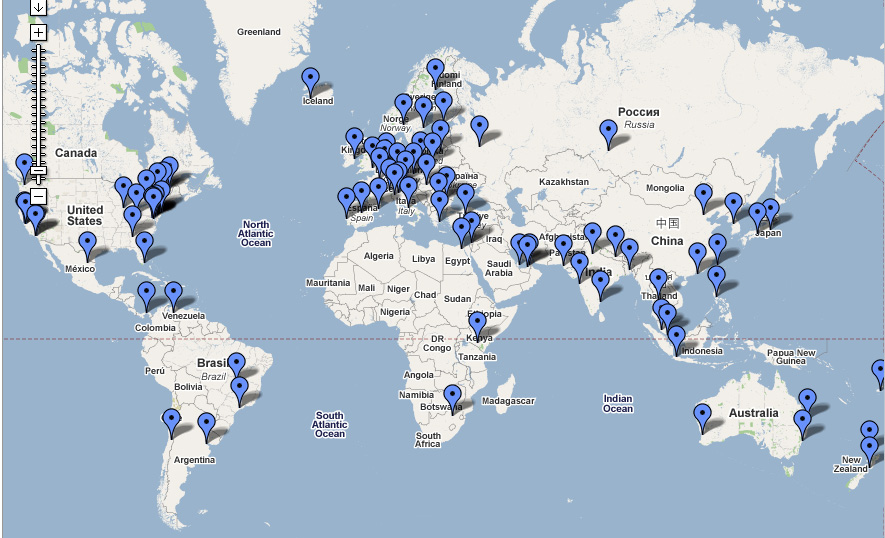 9
Root DNS Server "K“ in Amsterdam IX
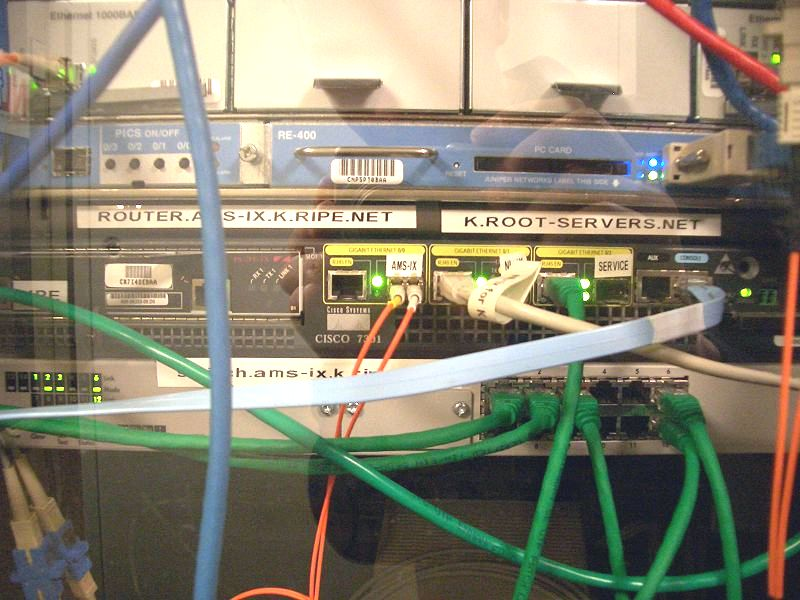 10
Additional features of 
DNS-servers
Support for aliases. Example: mmcs.sfedu.ru, web.mmcs.sfedu.ru and web.mmcs.rsu.ru, www.mmcs.sfedu.ru have the same ip-address
Mail eXchanger support
Load balancing between servers 
Caching (authoritative and non-authoritative information)
11
Operating principles of DNS
Root Account
DNS server
DNS server
of the ru domain
Local
DNS-server
of the university
Stanford
Sfedu DNS 
server
Computer
the teacher
of the university
Stanford
12
sunschool.mmcs.sfedu.ru - ??
Types of records in the 
DNS database
13
Zone and Name servers
Zone — logical node in the DNS-tree
The zone description file contains a collection of records about resources and domains of the next (lower) level located in the current domain.
Each zone must have at least one name server
Each name server knows the address of at least one parent name server
14
DNS-message Structure
Requests and responses have the same format:
Header that includes the ID, message size, number of questions/answers, etc. (12 bytes)
Question Section (title, type)
Response section (set of records from the database DNS)
Authority section that contains links to authorized servers ("I don't know, but I know who to ask")
Additional information
15
Structure DNS-messages
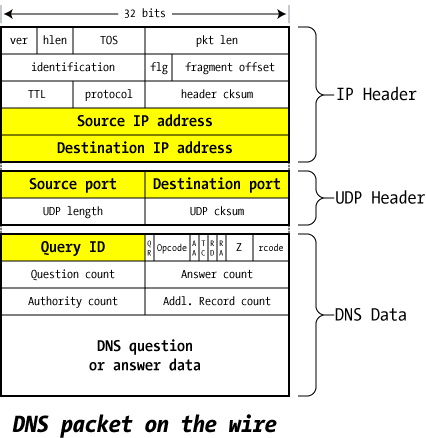 16
[Speaker Notes: Query ID 
This is a unique identifier created in the query packet that's left intact by the server sending the reply: it allows the server making the request to associate the answer with the question. 
A nameserver might have many queries outstanding at one time — even multiple queries to the same server — so this Query ID helps match the answers with the awaiting questions. 
This is also sometimes called the Transaction ID (TXID). 
QR (Query / Response) 
Set to 0 for a query by a client, 1 for a response from a server. 
Opcode (4 bits)
Set by client to 0 for a standard query; the other types aren't used in our examples. 
AA (Authoritative Answer) 
Set to 1 in a server response if this answer is Authoritative, 0 if not. 
TC (Truncated) 
Set to 1 in a server response if the answer can't fit in the 512-byte limit of a UDP packet response; this means the client will need to try again with a TCP query, which doesn't have the same limits. 
RD (Recursion Desired) 
The client sets this to 1 if it wishes that the server will perform the entire lookup of the name recursively, or 0 if it just wants the best information the server has and the client will continue with the iterative query on its own. Not all nameservers will honor a recursive request (root servers, for instance, won't ever perform recursive queries). 
RA (Recursion Available) 
The server sets this to indicate that it will (1) or won't (0) support recursion. 
Z — reserved 
This is reserved and must be zero 
rcode 
Response code from the server: indicates success (0), refused (5), etc 
Question record count 
The client fills in the next section with a single "question" record that specifies what it's looking for: 
it includes the name (www.unixwiz.net) in format: 3www7unixwiz3net0   (length – 1 byte)
the type 2 bytes (A – 0x0001, NS – 0x0002, MX – 0x000f, etc.), and the class 2 bytes (virtually always IN=Internet  0x0001). 
The server repeats the question in the response packet, so the question count is almost always 1. 
Answer/authority/additional record count 
Set by the server, these provide various kinds of answers to the query from the client: we'll dig into these answers shortly. 
DNS Question/Answer data 
This is the area that holds the question/answer data referenced by the count fields above. These will be discussed in great detail later.]
Example DNS-request form
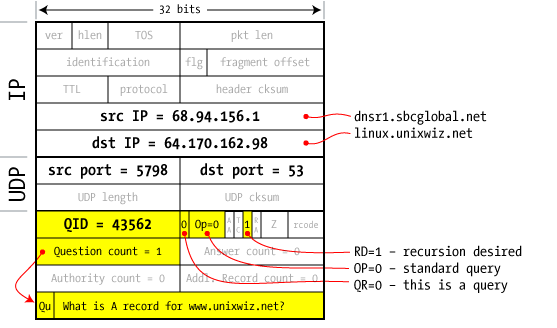 17
Example DNS-response time
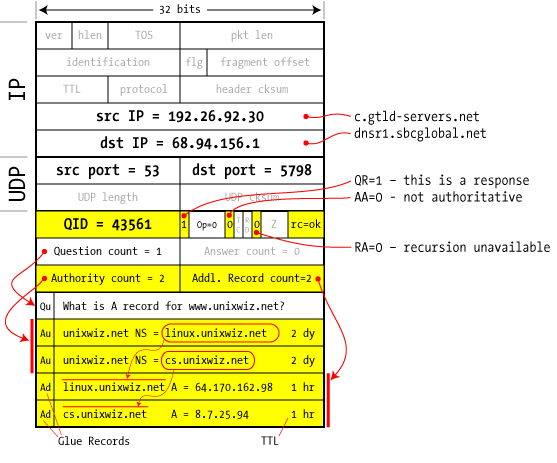 18
Commands
Ask for IP address (Linux and Windows):nslookup   server.ru
Request specifying the type of record in the DNS database and the DNS server that we are asking:
nslookup   -type=MX  -d2  mail.ru.  8.8.8.8
dig    @8.8.8.8    mail.ru   MX
19
Result returned by the 
command dig
;; -&gt;&gt;HEADER&lt;&lt;- opcode: QUERY, status: NOERROR, id: 42772
;; flags: qr rd; QUERY: 1, ANSWER: 0, AUTHORITY: 7, ADDITIONAL: 7
 
;; QUESTION SECTION:
;sunschool.mmcs.sfedu.ru.               IN      A
 
;; AUTHORITY SECTION:
ru.                     172800  IN      NS      NS9.RIPN.NET.
ru.                     172800  IN      NS      AUTH60.NS.UU.NET.
ru.                     172800  IN      NS      NS.RIPN.NET.
ru.                     172800  IN      NS      NS5.MSK-IX.NET.
 
;; ADDITIONAL SECTION:
NS.RIPN.NET.            172800  IN      A       194.85.105.17
NS5.MSK-IX.NET.         172800  IN      A       193.232.128.6
NS9.RIPN.NET.           172800  IN      A       194.85.252.62
AUTH60.NS.UU.NET.       172800  IN      A       198.6.1.181
20
DNS Server Software for Linux
BIND (Berkeley Internet Name Domain) - DNS system software package for UNIX systems
The DNS server functions in this package are implemented by the program named ("name daemon»)
Configuration files: 
 /etc/host.conf - defines the methods and name conversion order of the Linux OS
/etc/bind/named.conf – configuration of named and a list of files that contain zone descriptions
21
Homework
How should the name server respond to a request for a private IP? For example: 192.168.0.1, or 10.0.0.23 ?
Learn more about why thre are not more than 13 root DNS servers.
Can you figure out how to convert an arbitrary associative array to a distributed database like DNS?
22